Figure 5. P2Y12 receptor signal in gray matter lesions disappears prior to MBP but later than MOG. Triple ...
Cereb Cortex, Volume 20, Issue 6, June 2010, Pages 1263–1273, https://doi.org/10.1093/cercor/bhp193
The content of this slide may be subject to copyright: please see the slide notes for details.
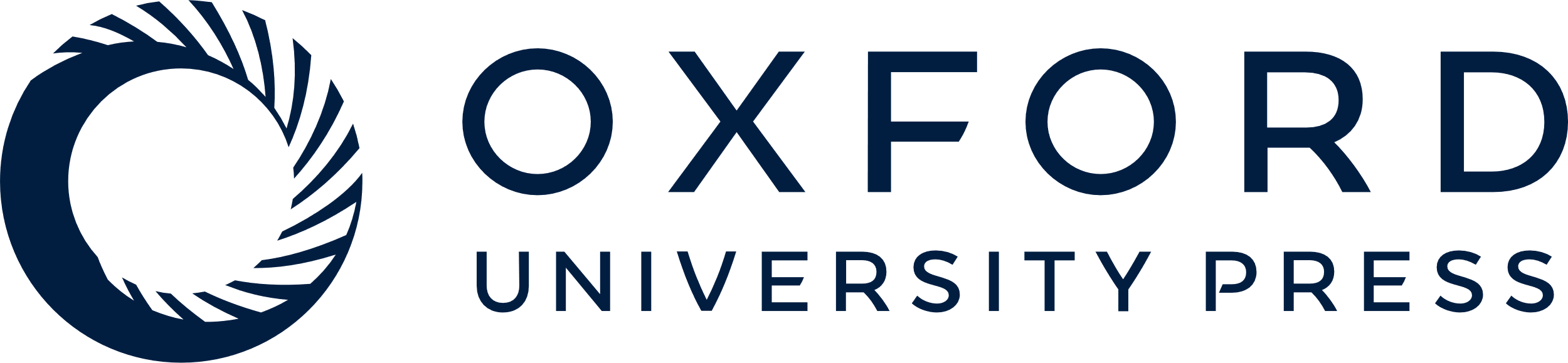 [Speaker Notes: Figure 5. P2Y12 receptor signal in gray matter lesions disappears prior to MBP but later than MOG. Triple immunofluorescence visualized by confocal analysis with different immunoreactive markers was performed on sections from SPMS frontal cortex. (A) Case MS143: MBP (green, Cy2 immunofluorescence), P2Y12 receptor (red, Cy3 immunofluorescence), and NFL (blue, Cy5 immunofluorescence). A continuous axon (arrow), a transected fiber (arrowheads), and a myelin sheath deprived of axonal content (ellipse) were compared for expression of the different markers. In the merged field, triple immunofluorescent white signal was found in segments simultaneously positive for MBP, P2Y12 receptor, and NFL. In segments lacking P2Y12 receptor, the immunoreactive signal was light blue. In segments lacking NFL, but maintaining MBP and P2Y12 receptor, the immunoreactive signal was finally yellow. We never observed pink axonal segments, eventually derived from lack of MBP and persistence of P2Y12 and NFL. (B) Case MS154: MOG (green, Cy2 immunofluorescence), P2Y12 receptor (red, Cy3 immunofluorescence), and NFL (blue, Cy5 immunofluorescence). In the merged field, triple immunofluorescent white signal was found in intact axonal segments simultaneously positive for MOG, P2Y12 receptor, and NFL. In pink are shown P2Y12 NFL–positive axonal segments and fibers (arrowheads), whereas the asterisks show rare fibers positive only for P2Y12 receptor (red). Several NFL positive nude axons are also seen (blue). (C) Case MS143: MOG (green, Cy2 immunofluorescence), P2Y12 receptor (red, Cy3 immunofluorescence), and MBP (blue, Cy5 immunofluorescence). In this fiber, the signal for MOG is lower than for the P2Y12 receptor, which in turn is lower than MBP. Scale bar = 5 μm in A; 20 μm in B, and 10 μm in C.


Unless provided in the caption above, the following copyright applies to the content of this slide: © The Author 2009. Published by Oxford University Press. All rights reserved. For permissions, please e-mail: journals.permissions@oxfordjournals.org]